Performance evaluation framework(PEF) for Pharmacy
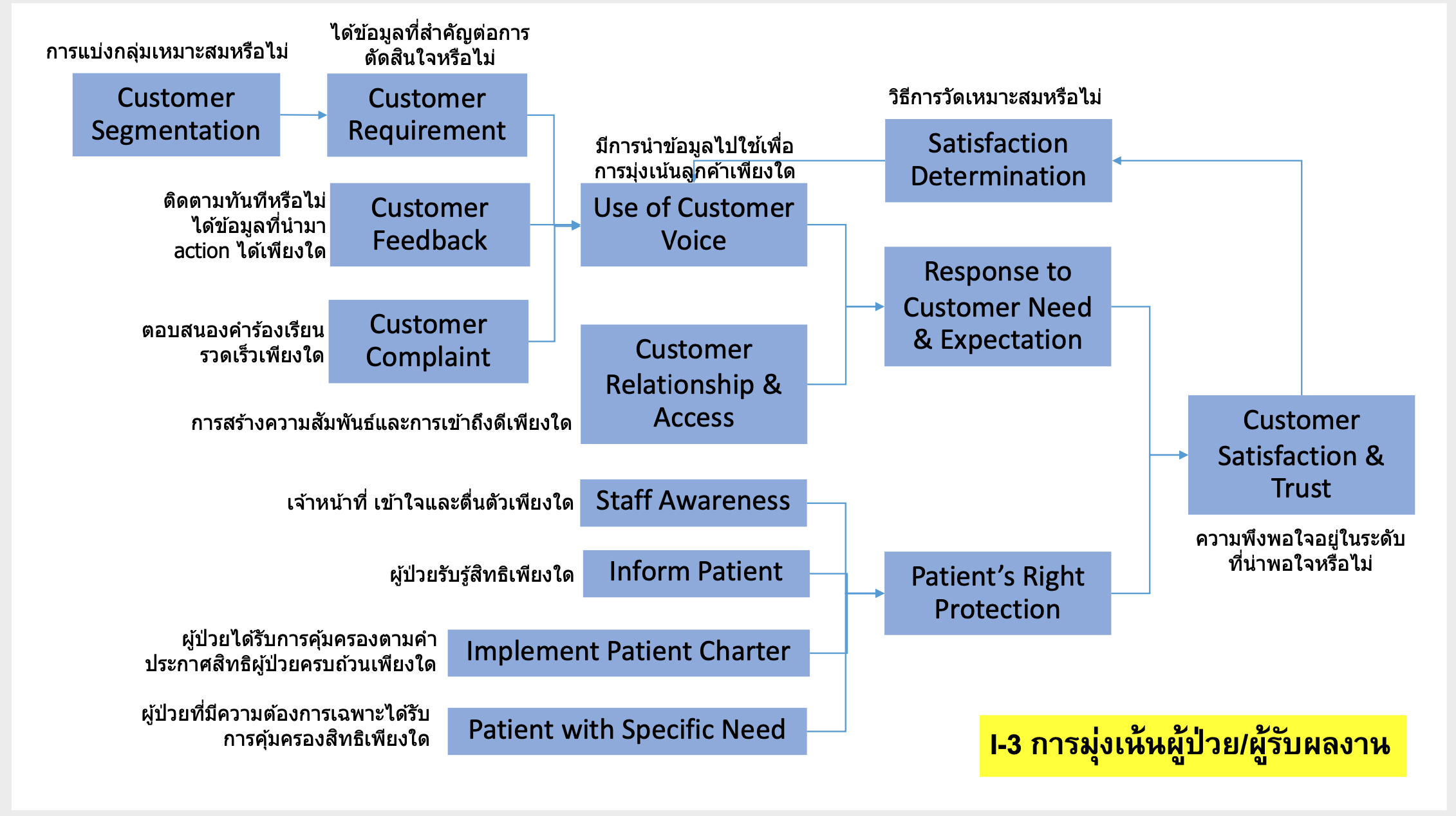 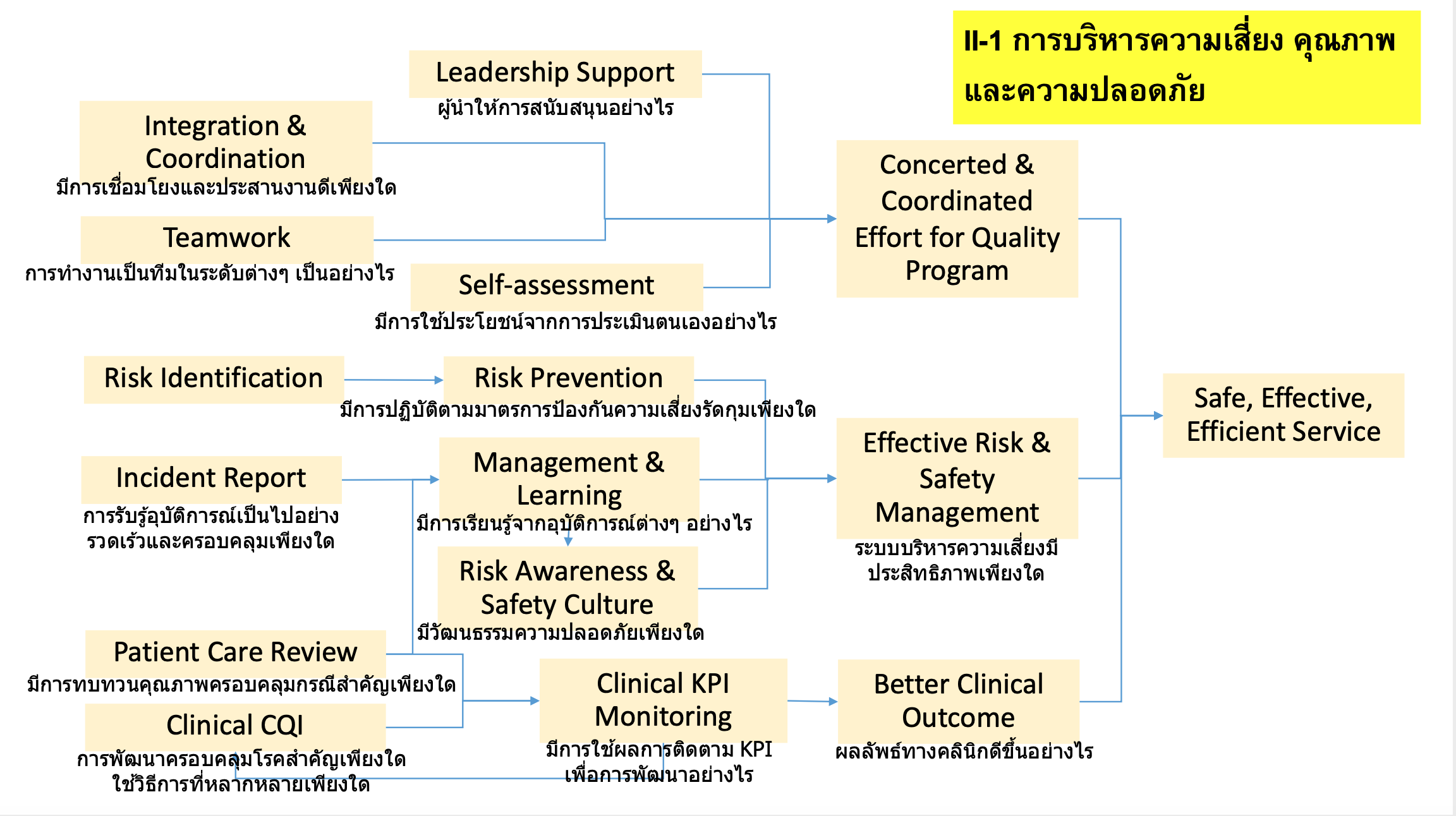 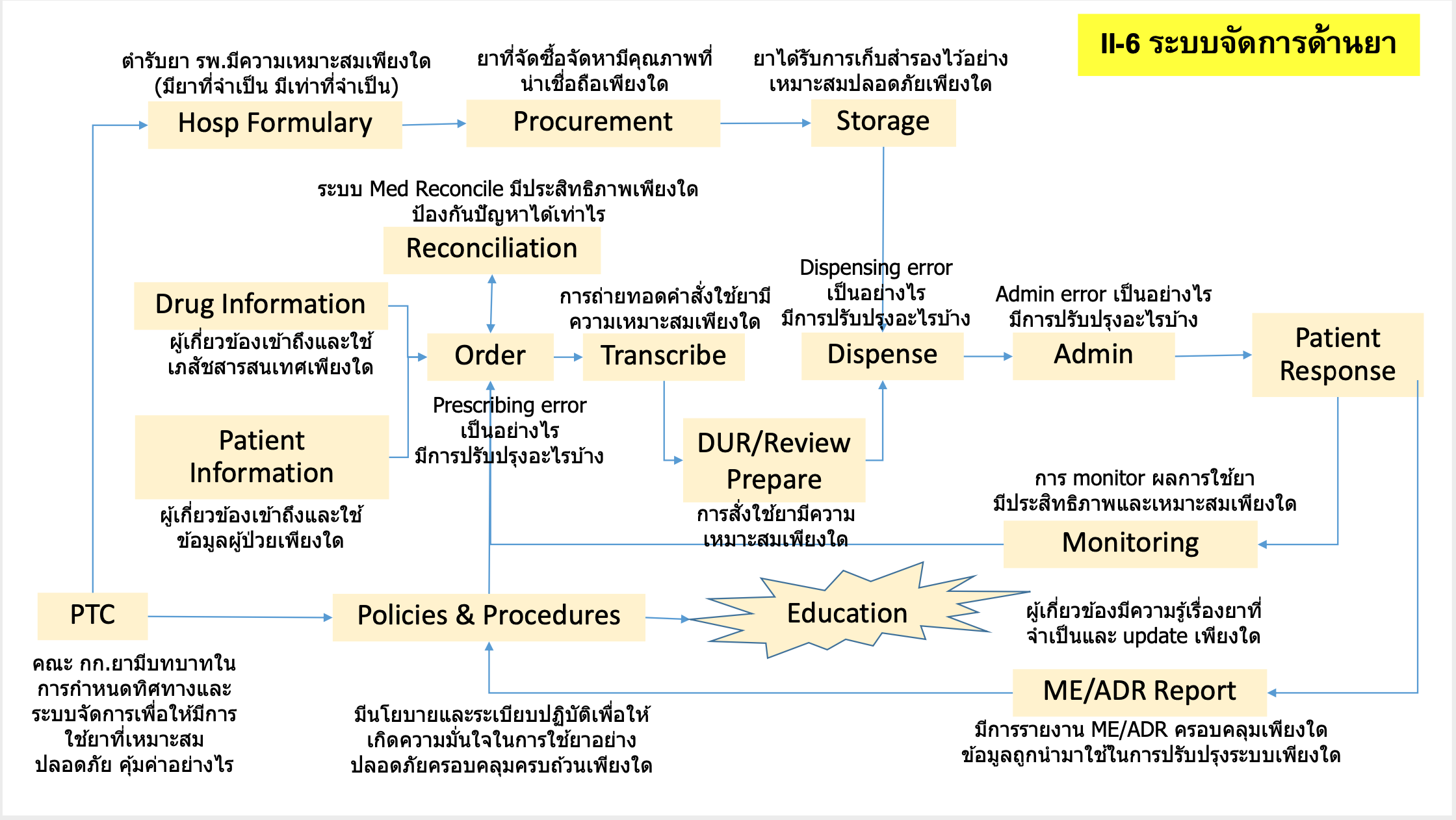